КУЛТУРНА ДОБРА 
И ЊИХОВ ПРОМЕТ




Рад је припремљен за вебинар 
„Третман културних добара и њихова продаја у стечајном поступку“
22. јун 2023. у организацији АЛСУ

Бранислав Орлић, секретар, Републички завод за заштиту споменика културе
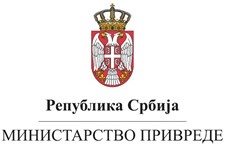 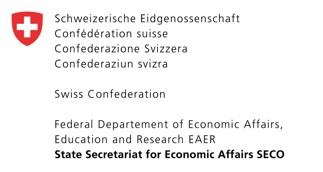 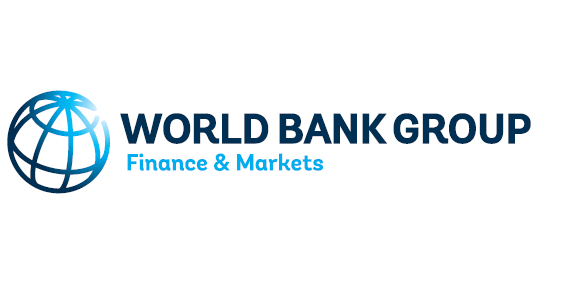 ПРАВНИ ОКВИР ЗАШТИТЕ КУЛТУРНИХ ДОБАРА
        Устав Републике Србије:
        У члану 73. став 2. утврђује да Република Србија подстиче и помаже развој науке, културе и            уметности;
       У члану 89. утврђује обавезу чувања природних реткости и научног, културног и историјског наслеђа, као добара од општег интереса;        У члану 97. тачка 10.  утврђује да Република Србија уређује и обезбеђује систем у области културе и заштите културних добара; 
        Систем заштите се обезбеђује тако што Република Србија доноси одговарајуће законе у овој  области: 
Закон о култури („Сл. гласник РС“, бр. 72/2009, 13/2016, 30/2016 - испр., 6/2020, 47/2021 и 78/2021)
Закон о културном наслеђу („Сл.гласник РС“ бр. 129/21-ступио на снагу 05. јануара 2023.)
Закон о музејској делатности („Сл. гласник РС“. бр. 35/2021 и 96/2021)
Закон о библиотечко-информационој делатности („Сл. гласник РС“ бр. 52/2011 и 78/2021)
Закон о кинематографији („Сл. гласник РС", бр. 99/2011, 2/2012 - испр. и 46/2014 - одлука УС)
Закон архивској  грађи и архивској делатности („Сл. гласник РС", бр. 6/2020)
ОПШТИ ИНТЕРЕС У КУЛТУРИ
 Закон о култури утврђује општи интерес у култури, који између осталог обухвата:
откривање, евидентирање, прикупљање, истраживање, утврђивање, чување, одржавање и коришћење културних добара;
спровођење мера заштите културних добара, вођење регистара културних добара, вођење општег инвентара наслеђа Републике Србије;
изградња и унапређење јединственог информационог система у области заштите културног наслеђа;
обезбеђивање услова за доступност културних садржаја;
подстицање примене нових технологија у култури и дигитализације; 
подстицање процеса дигитализације и развоја дигиталне истраживачке инфраструктуре у области заштите културног наслеђа и уметности;
делатност заштите у области непокретних културних добара и делатност заштите у области покретних културних добара.
КУЛТУРНО НАСЛЕЂЕ
А) Материјално наслеђе		
Непокретна културна добра		
Културни предео
Просторно културно-историјске целине
Споменици културе
Археолошка налазишта
Знаменита места
       Заштићена околина нкд
Покретна културна добра		
Музејски предмети
Архивска грађа
Филмска грађа (аудио визуелна)
Стара и ретка библиотечка књига
Добра која уживају претходну заштиту
Добра под претходном заштитом
Б) Нематеријално наслеђе

Нематеријално културно наслеђе, испољава се у следећим областима:
1) усменим традицијама и изразима, укључујући и језик као носиоца нематеријалног културног наслеђа;
2) извођачким уметностима;
3) друштвеним обичајима, ритуалима и свечаним догађајима;
4) знањима и обичајима који се тичу природе и свемира;
5) традиционалним занатима и вештинама.

В) Културно наслеђе у опасности
КАТЕГОРИЈЕ КУЛТУРНИХ ДОБАРА
	Непокретна културна добра		Покретна културна добра

      	Споменици културе			Културна добра
      	НКД од великог значаја		Културна добра од великог значаја
       	НКД од изузетног значаја		Културна добра од изузетног значаја


	У зависности од категорије културних добара установљена је надлежност установа за обављање делатности заштите културних добара, односно за старање о њима.
ВРЕДНОВАЊЕ КУЛТУРНОГ НАСЛЕЂА

	Културна вредност материјалног и нематеријалног наслеђа утврђује се на основу чињеница о својствима и особеностима наслеђа, значаја за очување идентитета и културе, као и историјских, уметничких, архитектонских, археолошких, антрополошких, етнолошких, духовних, природњачких, техничких, научних, друштвених, економских и других вредности.

	Критеријуми за утврђивање вредности културног наслеђа су аутентичност, интегритет, јединственост и реткост у оквиру своје врсте и континуитет културне традиције.

	Ближи критеријуми утврђивања вредности прописују се посебним законима којима се уређују појединачне области заштите културног наслеђа.
Културно добро (Споменици културе)
Културно добро је део културног наслеђа које има својства културног добра на основу вредновања, испуњава критеријуме и утврђено је актом о утврђивању.
Културно добро од великог значаја
Културно добро од великог значаја јесте оно културно добро које има једно или више следећих својстава:
1) представља значајан културни, историјски и технички допринос одређеног периода или подручја;
2) сведочи о коришћењу знања, вештина и техника које су нестале или чине обичаје и традиционално понашање на одређеном подручју;
3) сведочи о значајним догађајима и личностима у прошлости који су обележили историју и културу одређеног подручја.
Културно добро од изузетног значаја
Културно добро од изузетног значаја јесте оно културно добро које има једно или више следећих својстава:
1) посебан значај за културни, историјски, друштвени и научно-технолошки развој у одређеном историјском периоду;
2) сведочи о изузетном доприносу знању, вештинама и креативном стваралаштву у прошлости и савременом периоду;
3) одражава пример јединственог деловања човека у природном окружењу, традиционално коришћење предела, остваривања хармоничног садејства размене културних утицаја и принципа у природи;
4) представља јединствене примерке стваралаштва свог времена или одређеног историјског раздобља;
5) представља оригинални запис или дело које је обележило културу и историју.
ДЕЛАТНОСТ ЗАШТИТЕ ИУСТАНОВЕ ЗАШТИТЕ
Делатност заштите културног наслеђа од општег је интереса за Републику Србију. 
Делатност заштите и очувања културног наслеђа обављају за то основане установе заштите у складу с одредбама Закона о култури и посебних закона којима се уређују појединачне области заштите културног наслеђа. 
Установе заштите по врстама културног наслеђа:                                             
Заводи за заштиту споменика културе;
Музеји и галерије;
Архиви; 
Аудиовизуелни архив;
Библиотека која обавља заштиту старе и ретке библиотечке грађе.
Централне установе заштите културних добара јесу: 
Републички завод за заштиту споменика културе;
Државни Архив Србије;
Народни музеј Србије;
Народна библиотека Србије;
Југословенска кинотека.
Матичне установе заштите
Надзорне функције над осталим установама унутар истог система.
Матична установа може имати различите надлежности унутар система, као што су праћење   рада установа заштите у систему, вршења надзора над радом, усаглашавања с прописима, пружања смерница и постављања стандарда.

Територијално надлежне установе заштите
Надлежност установа по територији, регији и сл. Одређују се посебним законима, односно решењима надлежног министарства.
УТВРЂИВАЊЕ КУЛТУРНИХ ДОБАРА

Непокретна културна добра
	Непокретна културна добра (споменици културе) и непокретна културна добра од великог знaчаја посебним актом (Одлуком) утврђује Влада Републике Србије.
	Акт (Одлука) се објављује у „Службеном гласнику РС“ 
	Непокретна културна добра од изузетног значаја утврђује Народна скупштина Републике Србије.
Покретна културна добра
	Покретна културна добра утврђује музеј, архив, аудиовизуелни архив и библиотека, чији је оснивач Република Србија, аутономна покрајина или јединица локалне самоуправе.
	Утврђивање покретног културног добра врши се актом о утврђивању.
	У поступку утврђивања покретних културних добара примењују се одредбе Закона о општем управном поступку (ако законом није другачије одређено).
	Покретна културна добра од великог значаја утврђују Народни музеј Србије, Државни архив Србије, Народна библиотека Србије и Југословенска кинотека, као поверен посао.
	Покретна културна добра од изузетног значаја утврђује Народна скупштина.
Акт о утврђивању
основне податке о културном добру (назив, врста, место где се налази и идентификационе ознаке);
опис изгледа и стања културног добра и појединих његових делова;
границу непокретног културног добра и границу његове заштићене околине;
податке о власнику и држаоцу културног добра и заштићене околине непокретног културног добра (име и презиме, пребивалиште и боравиште за физичко лице, односно назив и седиште за правно лице);
образложење вредности и особености културног добра;
категорију културног добра;
податке о објекту у којем се трајно чува или излаже покретно културно добро;
мере заштите, намену и начин чувања, одржавања и коришћења културног добра, а за непокретно културно добро и његове заштићене околине.
ОБАВЕЗЕ ВЛАСНИКА И ДРЖАЛАЦА КУЛТУРНИХ ДОБАРА
       Власник, односно дражалац има обавезу да:
чува и одржава културно добро и добро под претходном заштитом и спроводи утврђене мере заштите;
неодложно обавештава установу заштите о свим правним и физичким променама насталим у вези с културним добром и добром под претходном заштитом;
дозволи научна и стручна истраживања, техничка и друга снимања као и извођење мера техничке заштите на културном добру у складу с одредбама закона;
обезбеди доступност културног добра јавности;
извршава друге обавезе и одговорности утврђене посебним законом којим се уређују појединачне делатности заштите културног наслеђа.
        Власник, односно држалац не сме да:
користи културно добро у сврхе које нису у складу с његовом природом, наменом и значајем или на начин који може довести до оштећења културног добра и добра под претходном заштитом;
раскопава, руши, преправља, презиђује, прерађује или врши било какве радове који могу нарушити својства културног добра и добра под претходном заштитом без утврђених услова и сагласности надлежног органа;
распарчава збирке, колекције и фондове културних добара без утврђених услова и сагласности надлежне установе заштите;
        Посебним законима могу се утврдити и друга ограничења .
РЕГИСТРИ КУЛТУРНИХ ДОБАРА
Регистри културних добара се воде по врстама културних добара.
Регистри се воде се у електронском облику у складу са прописима којима се уређује електронска управа.
Садрже податке и документацију о културним добрима према врстама. 
Повезани су са јединственим информационим системима културног наслеђа и другим одговарајућим регистрима.
Централне регистре воде централне установе заштите
Републички завод за заштиту споменика културе води Централни регистар нкд у аналогном и електронском облику. 
Информационом систему непокретних културних добара (ИСНКД) у коме се налази база  података о свим непокретним културним добрима у Републици Србији се приступа преко адресе nasledje@gov.rs
Евиденцију добара под претходном заштитом воде територијално надлежне и матичне установе заштите.
Регистар културних добара у зависности од врсте културног добра садржи:
основне податке о културном добру (назив, врста, место где се налази и идентификационе ознаке, идентификациону фотографију);
основ за упис у регистар – број и датум акта о утврђивању;
опис изгледа и стања културног добра и појединих његових делова;
опис граница непокретног културног добра и граница његове заштићене околине и објеката који се у њој налазе;
податке о власнику и држаоцу културног добра и заштићене околине непокретног културног добра (име и презиме, пребивалиште и боравиште за физичко лице, односно назив и седиште за правно лице), односно констатација власништва више лица;
детаљан опис својстава и особености културног добра за које је утврђено да представљају културну вредност;
категорију културног добра;
податке о објекту у којем се трајно чува или излаже покретно културно добро;
мере заштите, намену и начин чувања, одржавања и коришћења културног добра, а за непокретно културно добро и његове заштићене околине.
Уз регистар и централни регистар образује се и чува досије културног добра који у зависности од врсте културног добра садржи:
акт о утврђивању културног добра;
елаборат о вредновању културних вредности;
документација са историјским подацима и стилско-хронолошком анализом;
техничка и фото документација;
физичко-хемијска анализа састава материјала;
подаци о техници и технологији израде;
документација о спроведеним истраживањима, превентивним мерама и мерама заштите, конзервације и рестаурације;
документација о коришћењу, промету и премештању културног добра;
за непокретно културно добро, графички приказ катастарског плана, као и граница његове заштићене околине и објеката који се у њој налазе, са катастарским и земљишно-књижним подацима и списак покретних предмета који са непокретним културним добром чине уметничку, историјску, визуелну или функционалну целину;
за покретно културно добро, које је збирка предмета или примерака списак предмета са идентификационим ознакама, фотографијама и описом сваког припадајућег предмета.
ПРОМЕТ КУЛТУРНИХ ДОБАРА

Културна добра могу бити у режиму приватне и јавне својине. 

Промет културних добара је могућ и слободан уз одређена ограничења.

Културна добра не могу бити предмет принудног извршења.

Закон о јавној својини, утврђује заштићена културна добра као добра од општег интереса у јавној својини и она уживају посебну заштиту. По правилу та добра су у јавној својини Републике Србије, а могу бити и у својини АП, односно локалне самоуправе.
Закон о културном наслеђу успоставља ограничење промета културних добара у приватној својини, тако што установљава право прече куповине таквих добара у корист Републике Србије. 
Закон о културном наслеђу забрањује продају, односно промет уметничких дела, односно културних добара у поступку стечаја без претходно спроведеног поступка понуде куповине  добра надлежној установи заштите по праву прече куповине, на начин којим се обезбеђује да Република Србија сачува та добра. 
Понуда по праву прече куповине доставља се надлежној уставнови заштите која је у обавези да понуду достави по службеној дужности у року од два дана централној, односно надлежној матичној установи заштите.
Закон о облигационим односима предвиђа да лица која по самом закону имају право прече куповине морају бити обавештена писмено о намераваној продаји и о њеним условима, иначе имају право захтевати поништење продаје.
ЗАКЉУЧАК

               У најужем смислу речи културна добра као део баштине једног народа, одражавају идентитет и разноврсност једног друштава. Она пружају увид у прошлост, омогућавају боље разумевање идентитета једног народа и друштва, али такође играју важну улогу у образовању, туризму, економији и социјалном развоју. Њихова заштита, очување и промоција кључна је за очување културне разноликости и разумевање међу људима. Систем заштите културног наслеђа у Републици Србији почива на утврђивању културног наслеђа као добра од општег интереса, а такође и делатност заштите културног наслеђа је делатност од општег интереса. Из ове чињенице произлази значај и улога заштите културног наслеђа, које ужива посебну заштиту, па је у складу са тим  успостављен целокупан систем заштите културног наслеђа.